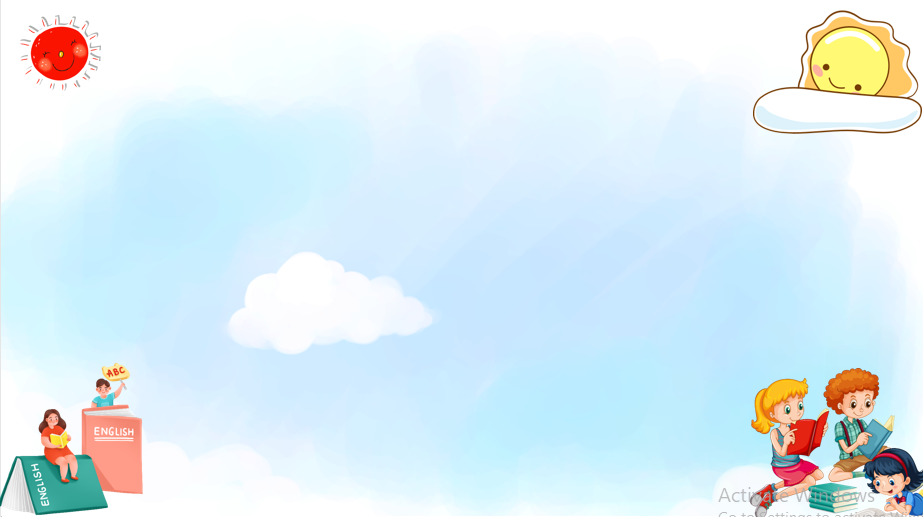 TRƯỜNG TIỂU HỌC BÌNH AN
Chào mừng các em đến với tiết học
Môn Công nghệ
Lớp 4
GV: Trương Thị Bích Thủy
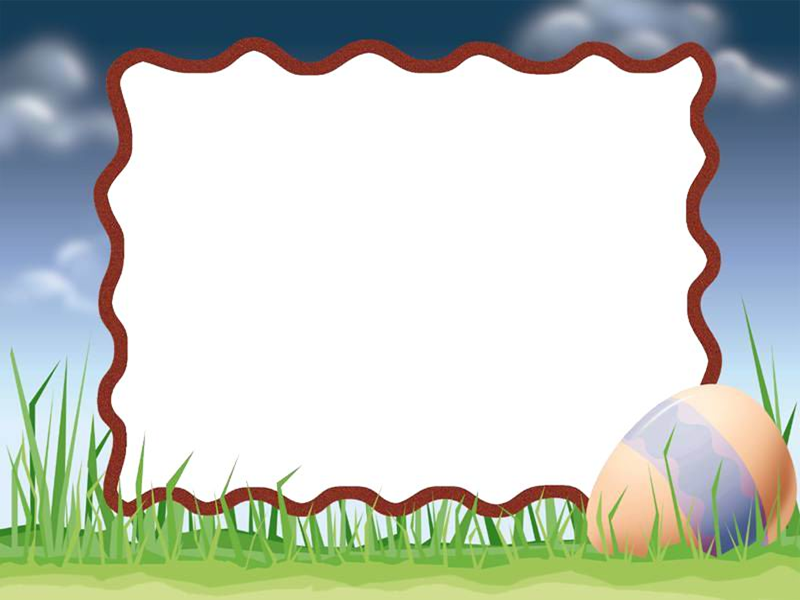 Khởi động
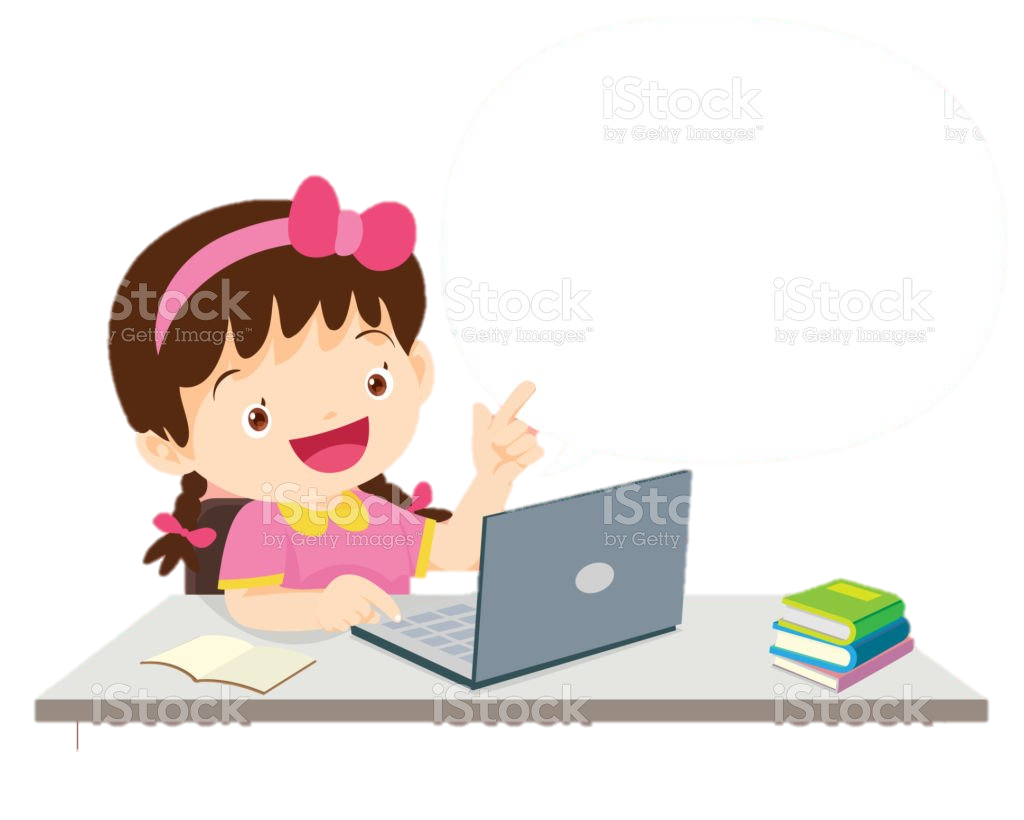 Hãy kể tên một số đồ chơi dân gian mà em biết?
[Speaker Notes: Tổ chúc cho HS kể cá nhân]
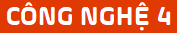 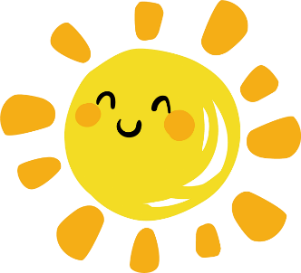 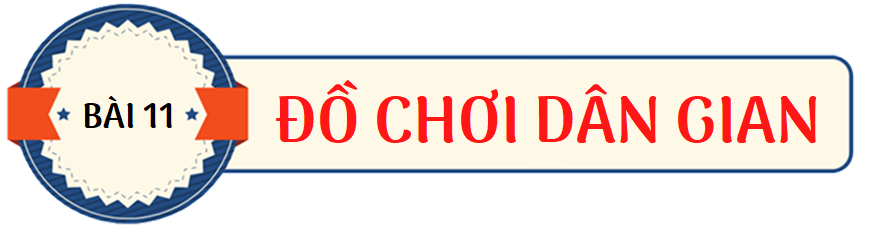 (SGK - trang 55)
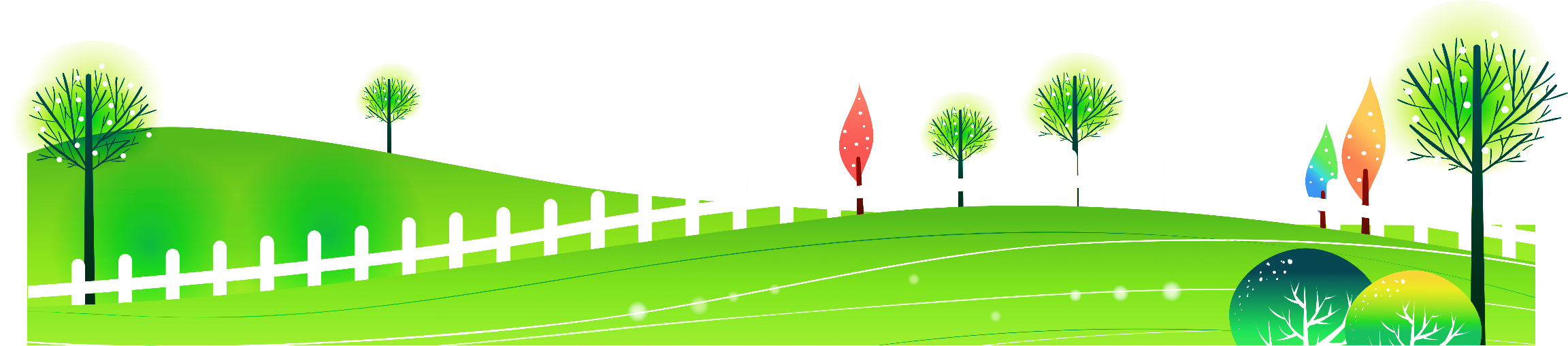 [Speaker Notes: HS đọc nối tiếp tên bài học
Mục tiêu bài học hôm nay các em cần nắm]
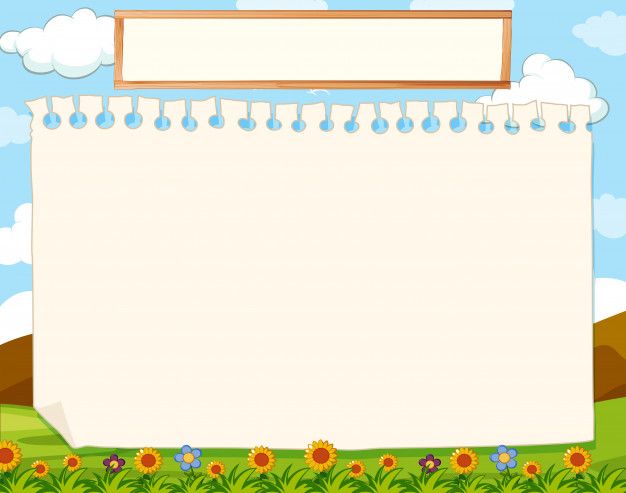 Mục tiêu bài học
- Nhận biết và sử dụng được một số đồ chơi dân gian phù hợp với lứa tuổi
[Speaker Notes: Bây giờ chúng ta cùng khám phá nội dung bài học hôm nay nhé]
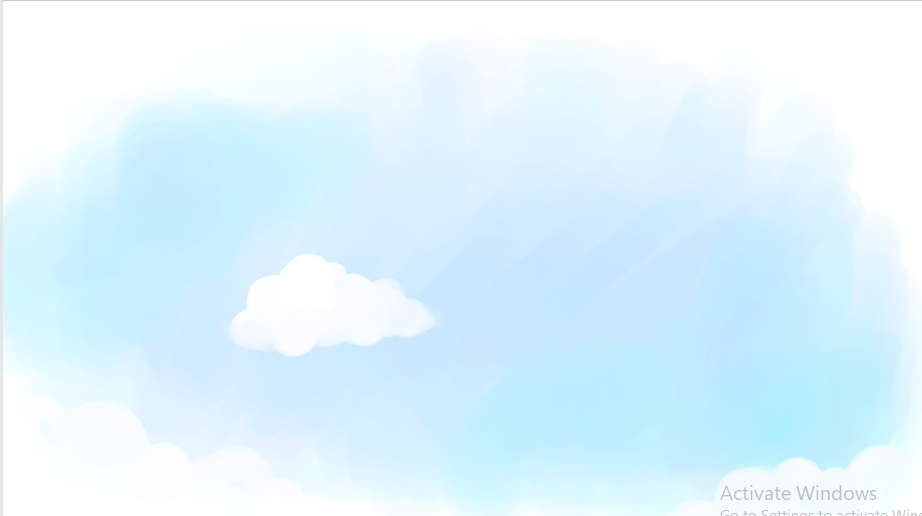 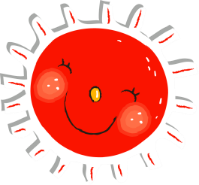 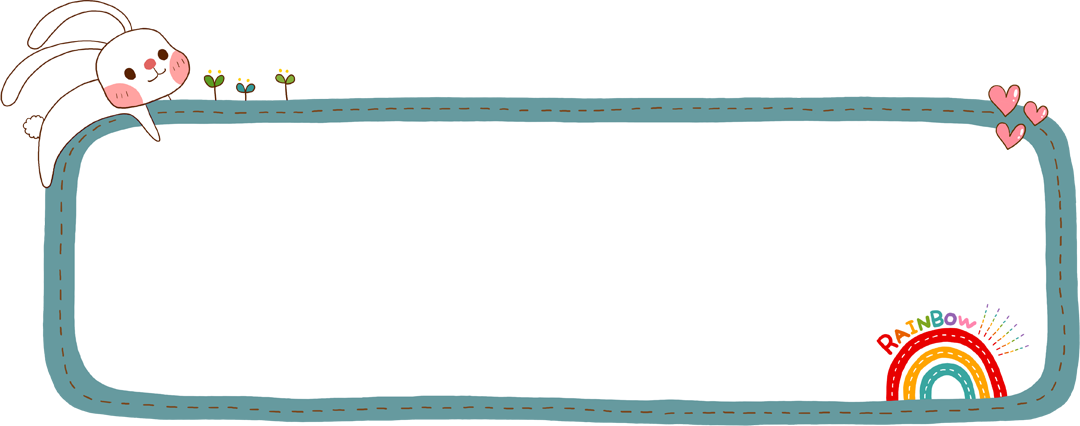 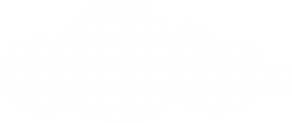 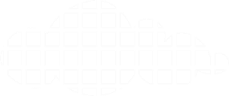 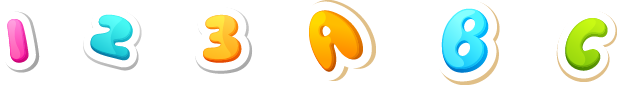 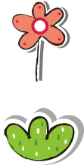 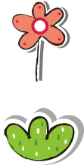 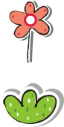 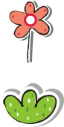 Khám phá
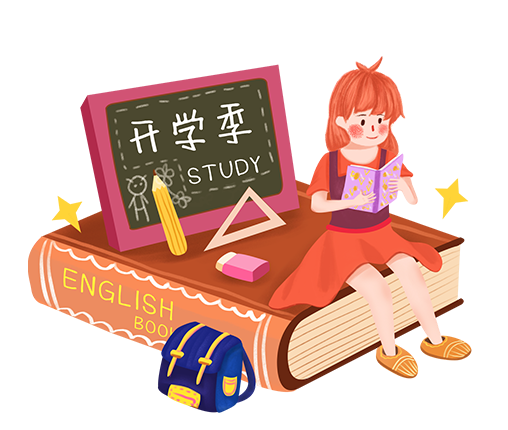 01
[Speaker Notes: Cô mời cả lớp qs máy chiếu và SGK/55. chúng ta cùng tìm hiểu nội dung 1. Một số đồ chơi dân gian]
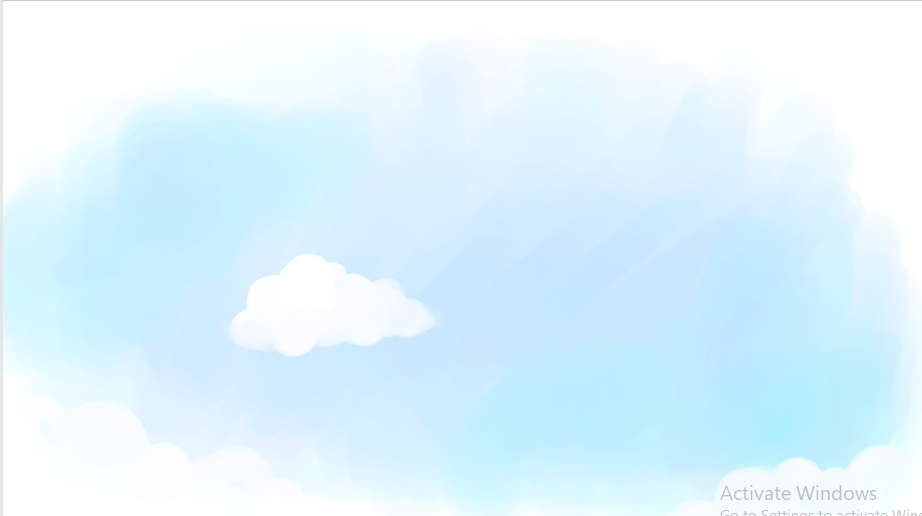 Thảo luận Nhóm 2
1. Một số đồ chơi dân gian
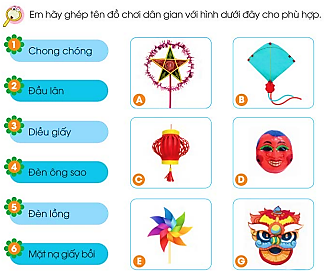 Em hãy ghép tên đồ chơi dân gian với hình bên cho phù hợp
[Speaker Notes: Mời 1 HS quan sát máy chiếu đọc yêu cầu
Cho HS thảo luận nhóm 2 (5p)
Gọi 2 nhóm trình bày => nhóm khác NX
GV NX, tuyên dương. Chiếu kết quả]
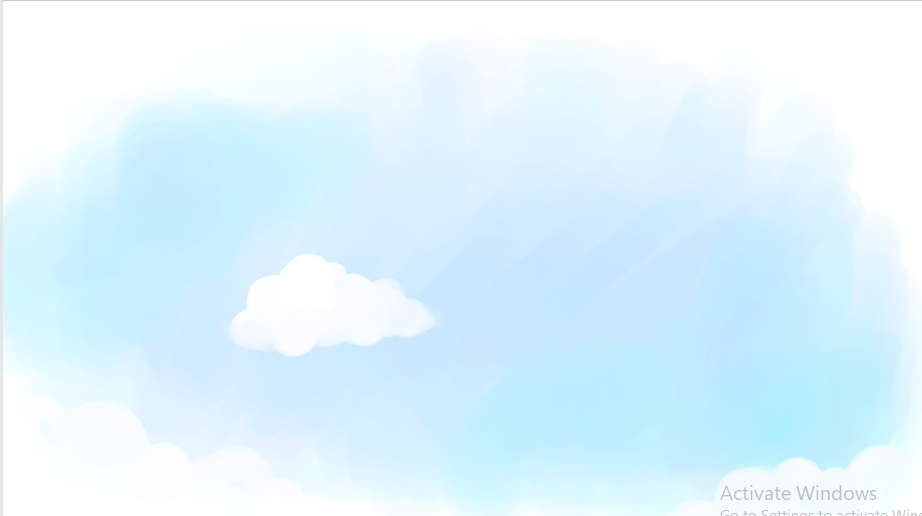 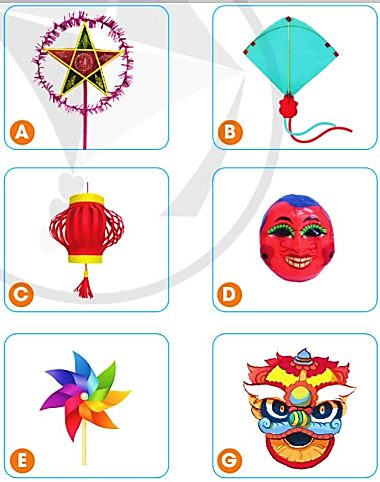 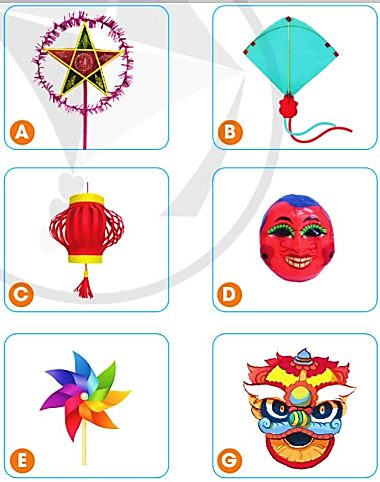 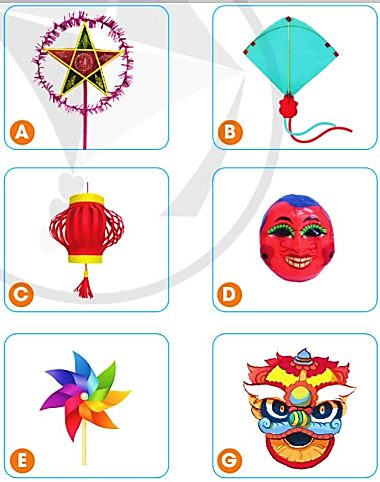 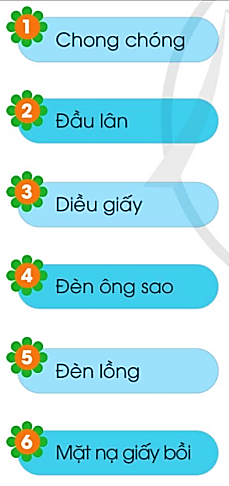 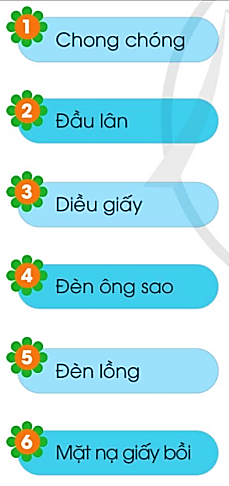 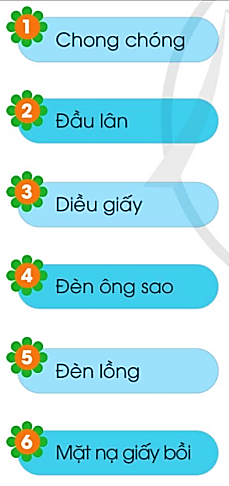 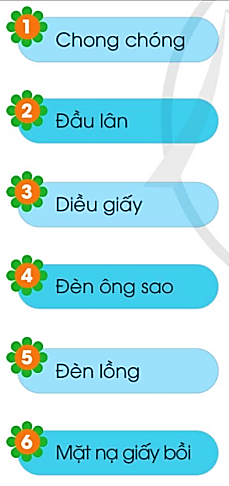 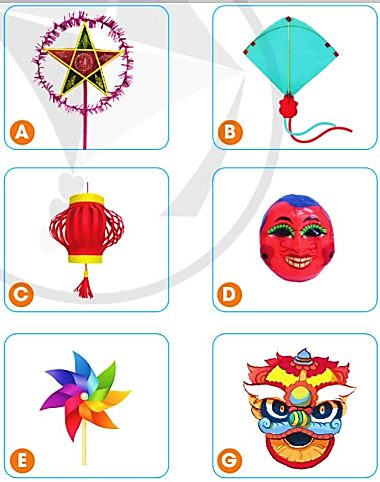 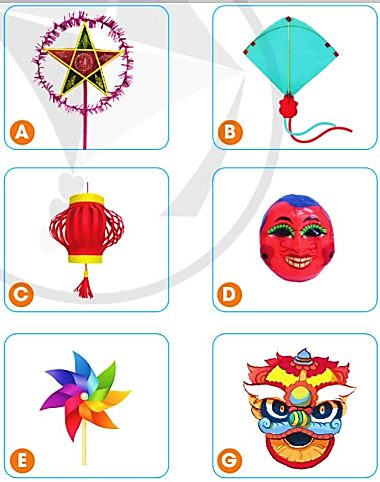 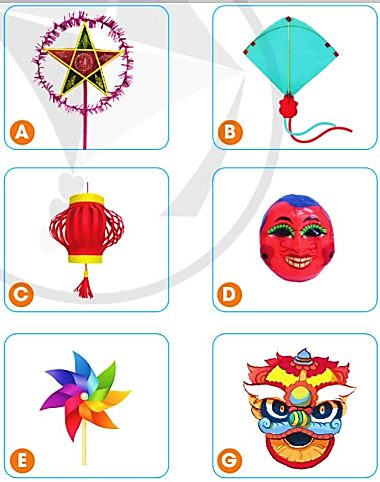 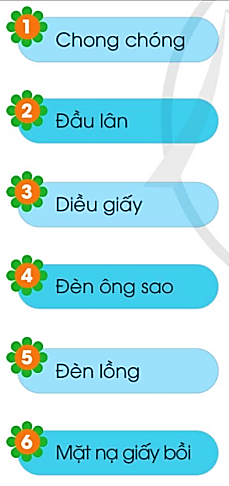 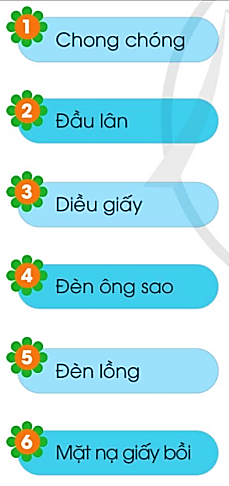 [Speaker Notes: Mời 1 HS quan sát máy chiếu đọc yêu cầu
Cho HS thảo luận nhóm 2 (5p)
Gọi 2 nhóm trình bày => nhóm khác NX
GV NX, tuyên dương chiếu video cách chèn ảnh vào văn bản]
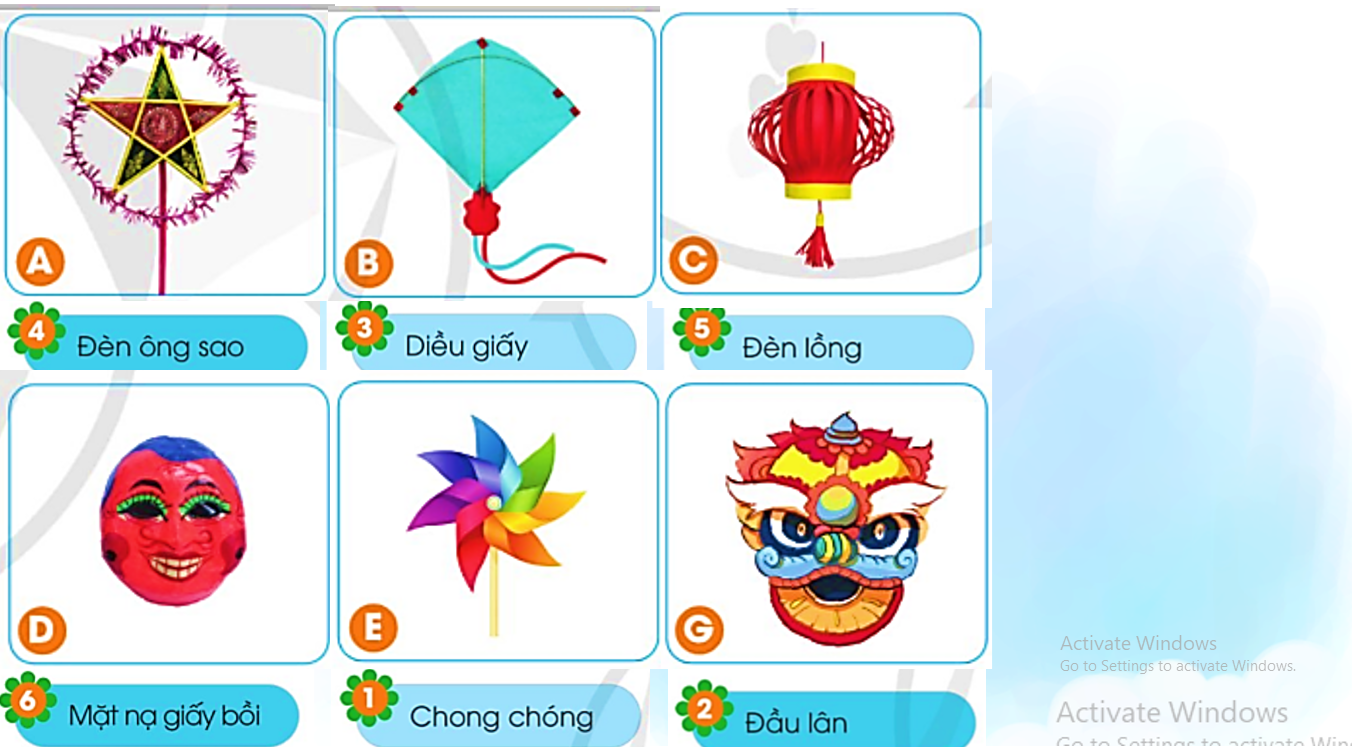 Đồ chơi dân gian được làm thủ công bằng những vật liệu đơn giản dễ kiếm như tre, giấy, bột gạo hấp chín, lá cây …
Đồ chơi dân gian được làm từ những vật liệu nào? Có đặc điểm gì chung?
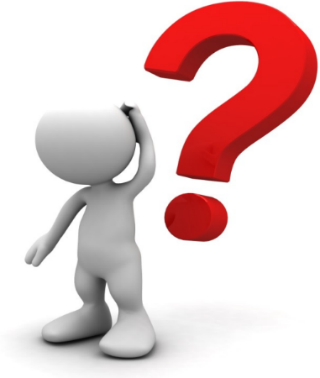 [Speaker Notes: - Yêu cầu HS đọc SGK/56 mục em có biết và SGK/68 Đồ chơi dân gian được làm từ những vật liệu nào? Đồ chơi dân gian có đặc điểm chung gì?
Mời 1 số HS trả lời, HS khác NX
GV NX, tuyên dương chiếu câu trả lời
Cho HS xem video về tò he]
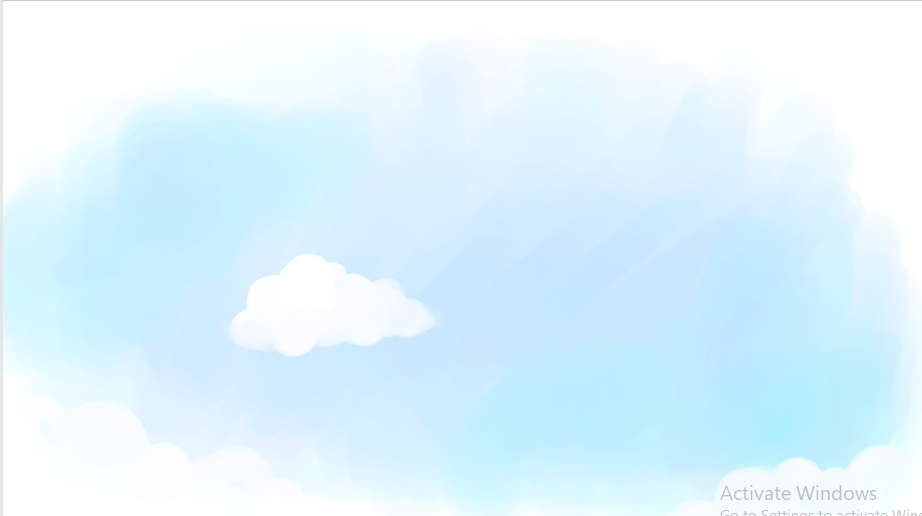 [Speaker Notes: Tò he Bột gạo hấp chín có độ dẻo, độ dính được nhuộm màu. Màu có nguồn tự nhiên như màu vàng từ củ nghệ, màu đỏ từ quả gấc, màu đen từ nhọ nồi, màu xanh từ lá riềng,… Những cục bột nhỏ với nhiều màu sắc được nặn thànhcác hình thù ngộ nghĩnh. 
Chiếu hình ảnh đồ chơi làm từ lá cây]
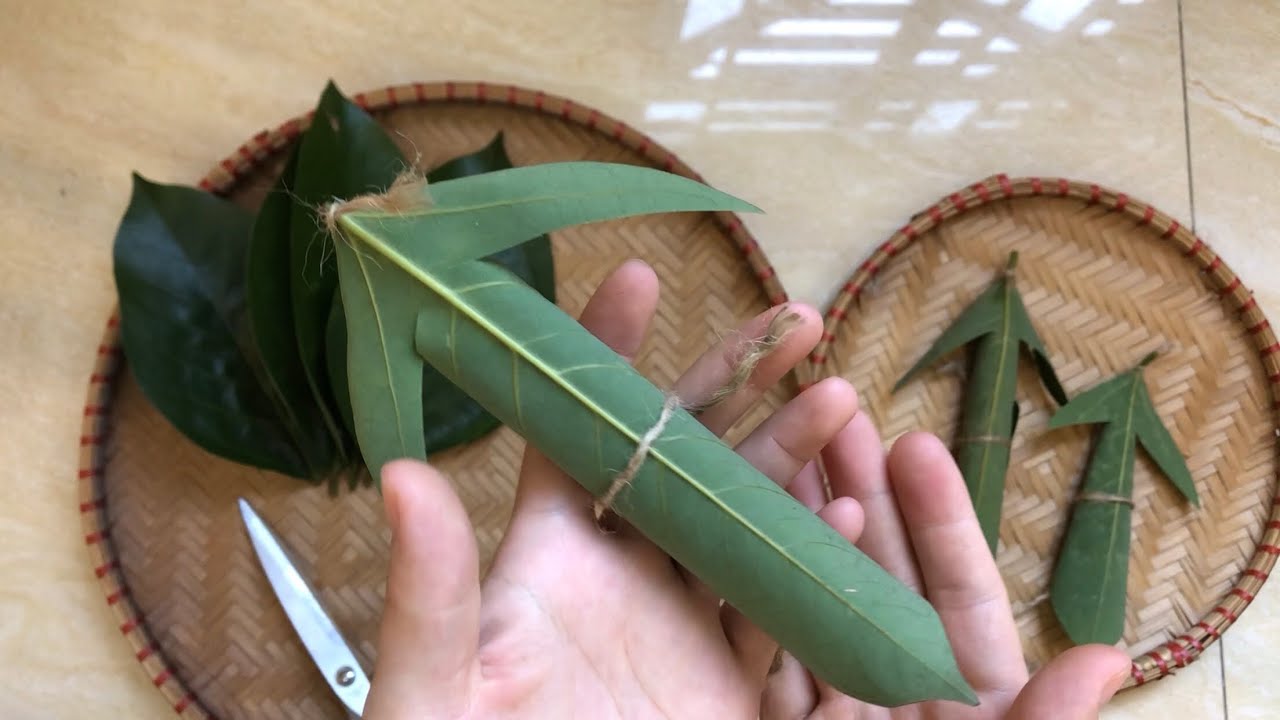 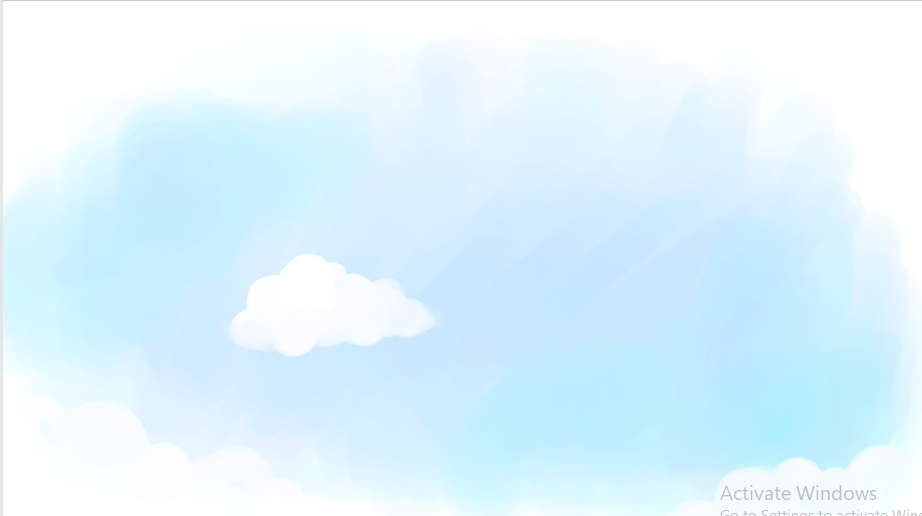 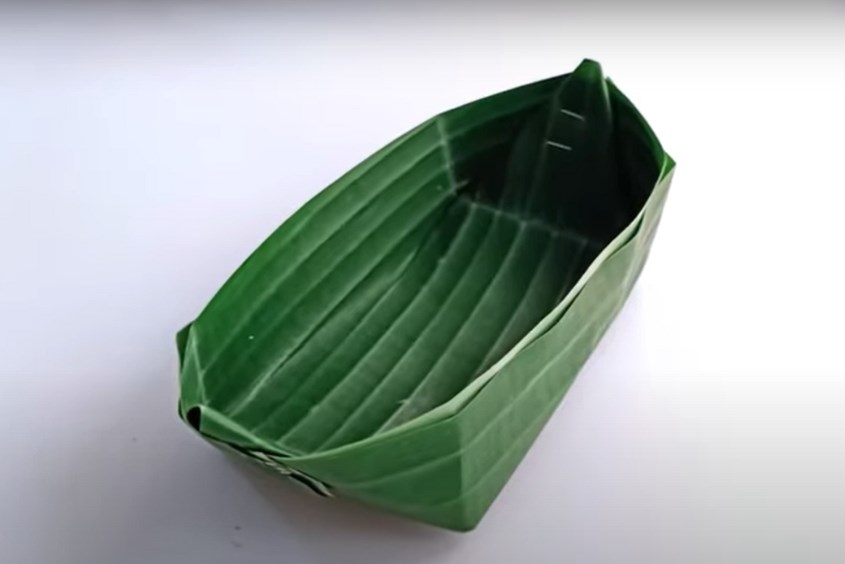 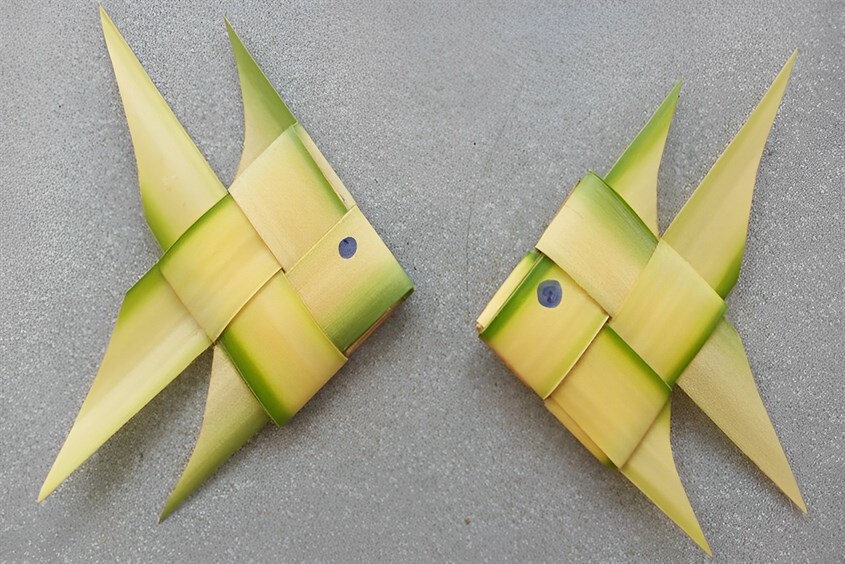 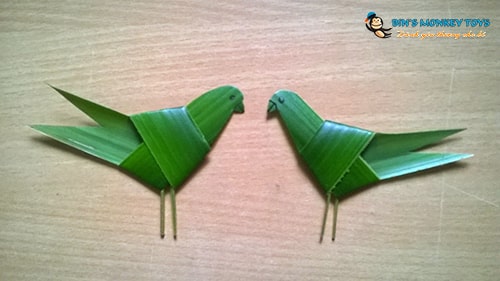 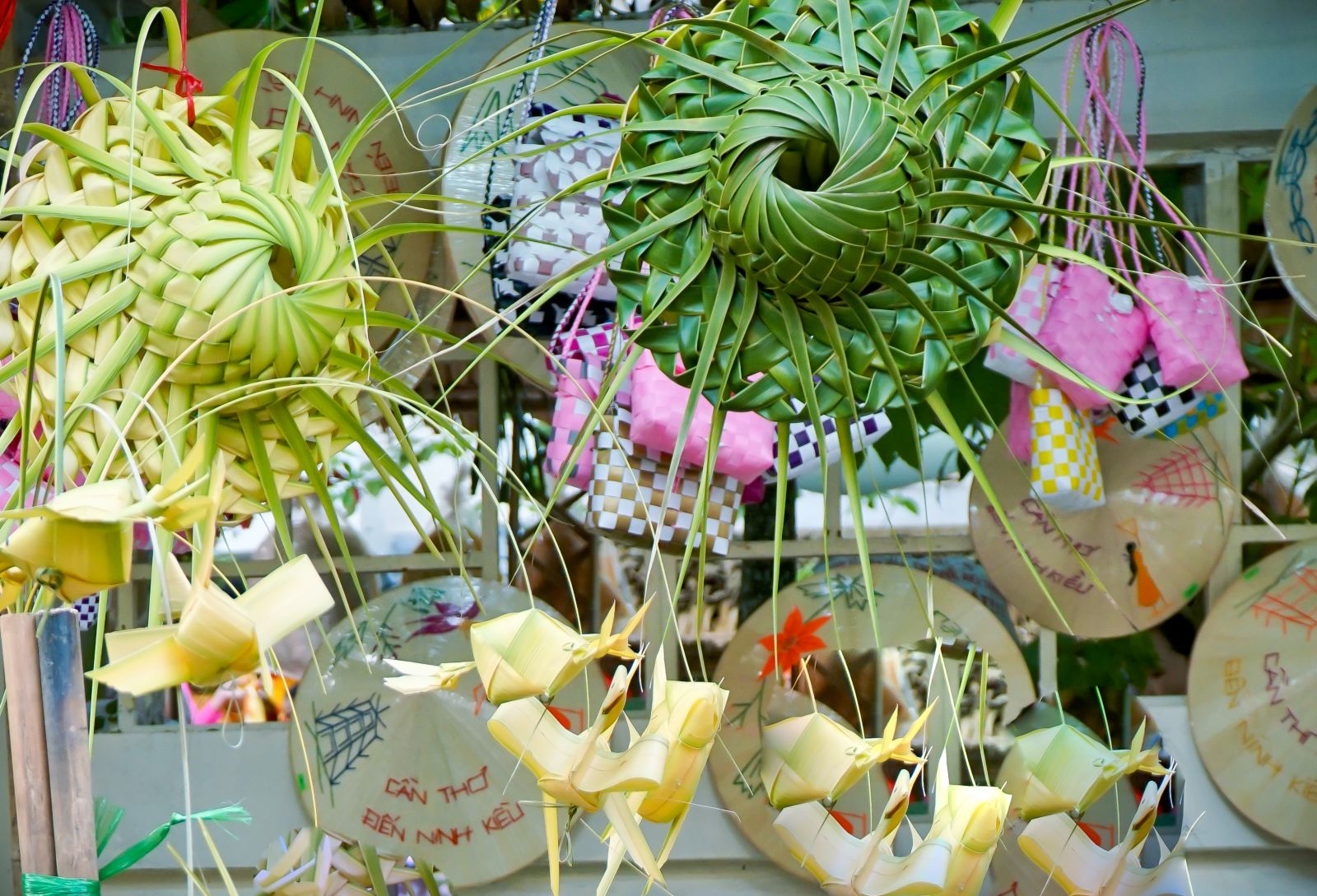 [Speaker Notes: Trâu lá mít.chim cá muc lá dừa, thuyền lá chuối,… là những vật liệu dễ kiếm trong tự nhiên. Chỉ cần chút khéo léo là chúng ta có thể tết thành đồ chơi hình con trâu, con cá, cào cào, châu chấu, con cua,... rất sống động]
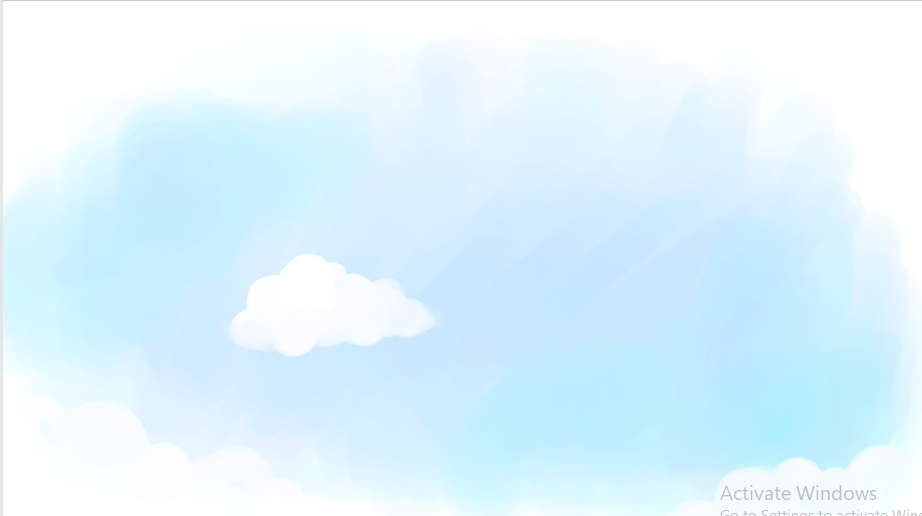 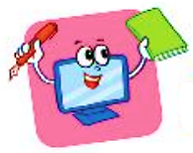 Luyện tập
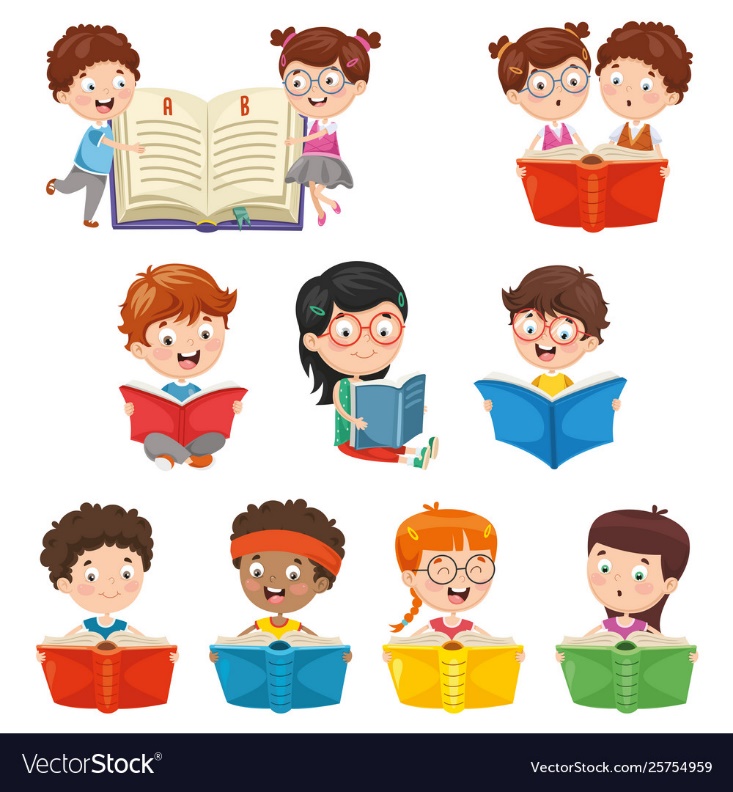 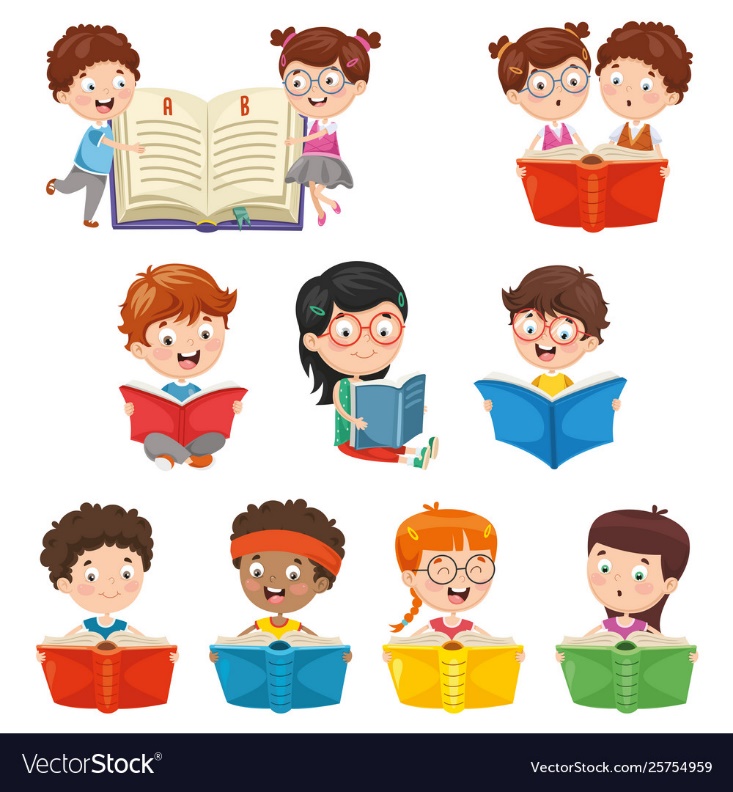 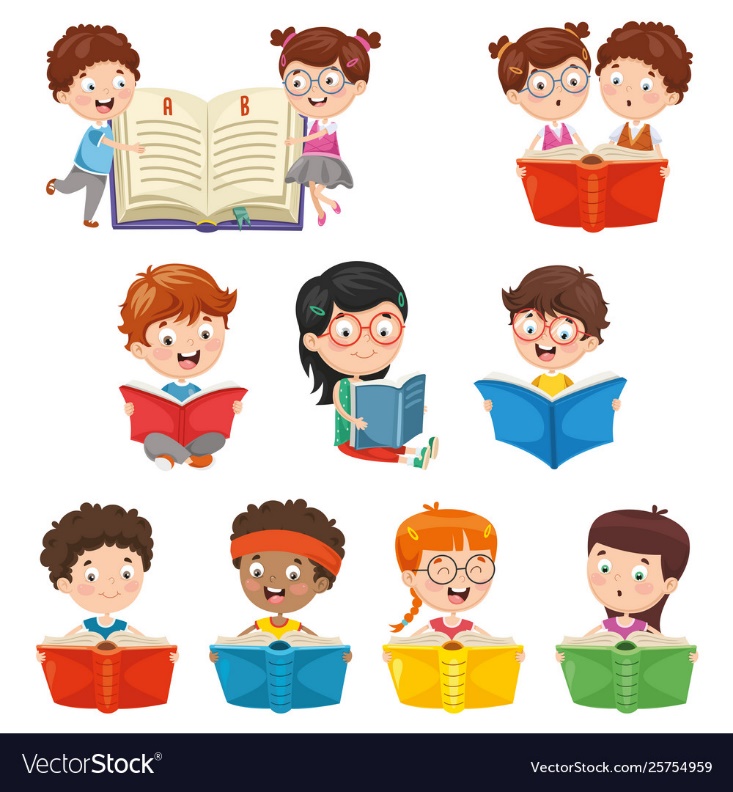 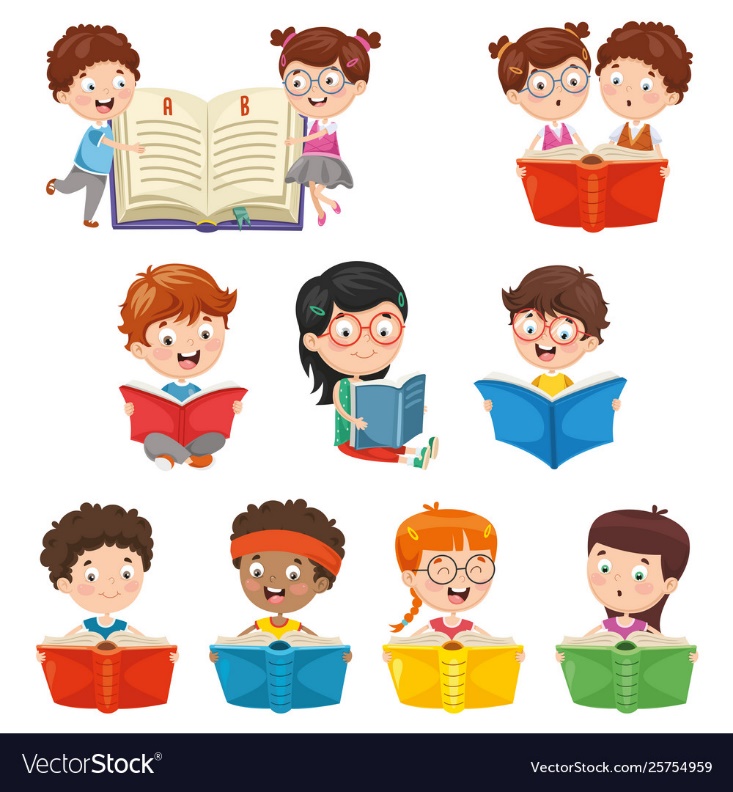 [Speaker Notes: Cho HS chơi trò chơi ai kể nhiêu hơn]
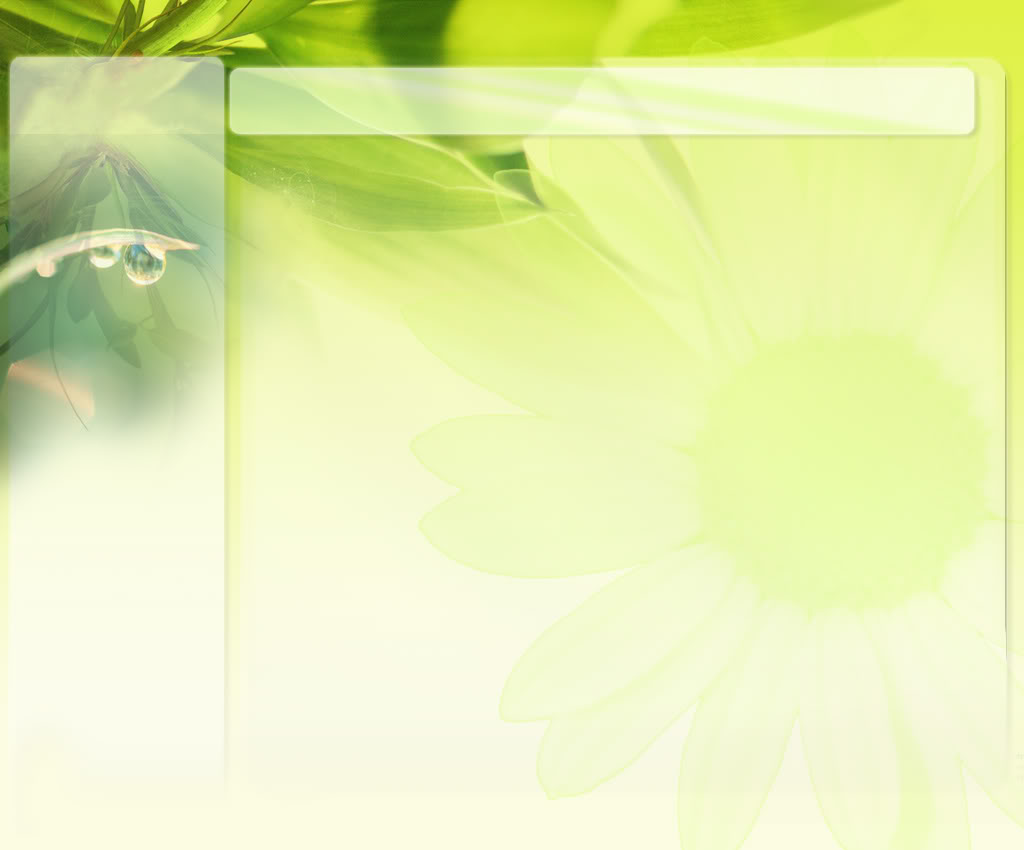 Nhóm 4
Luật chơi
Trò chơi
Ai kể
Nhiều
hơn
Mỗi lần chơi các nhóm tổ chức vòng tròn kể tên các đồ chơi dân gian phù hợp với lứa tuổi. Người kể sau không trùng tên đồ chơi đã được kể trước đó, ai kể cuối sẽ giành chiến thắng.
[Speaker Notes: GV giải thích luật chơi, cho cả lớp chơi]
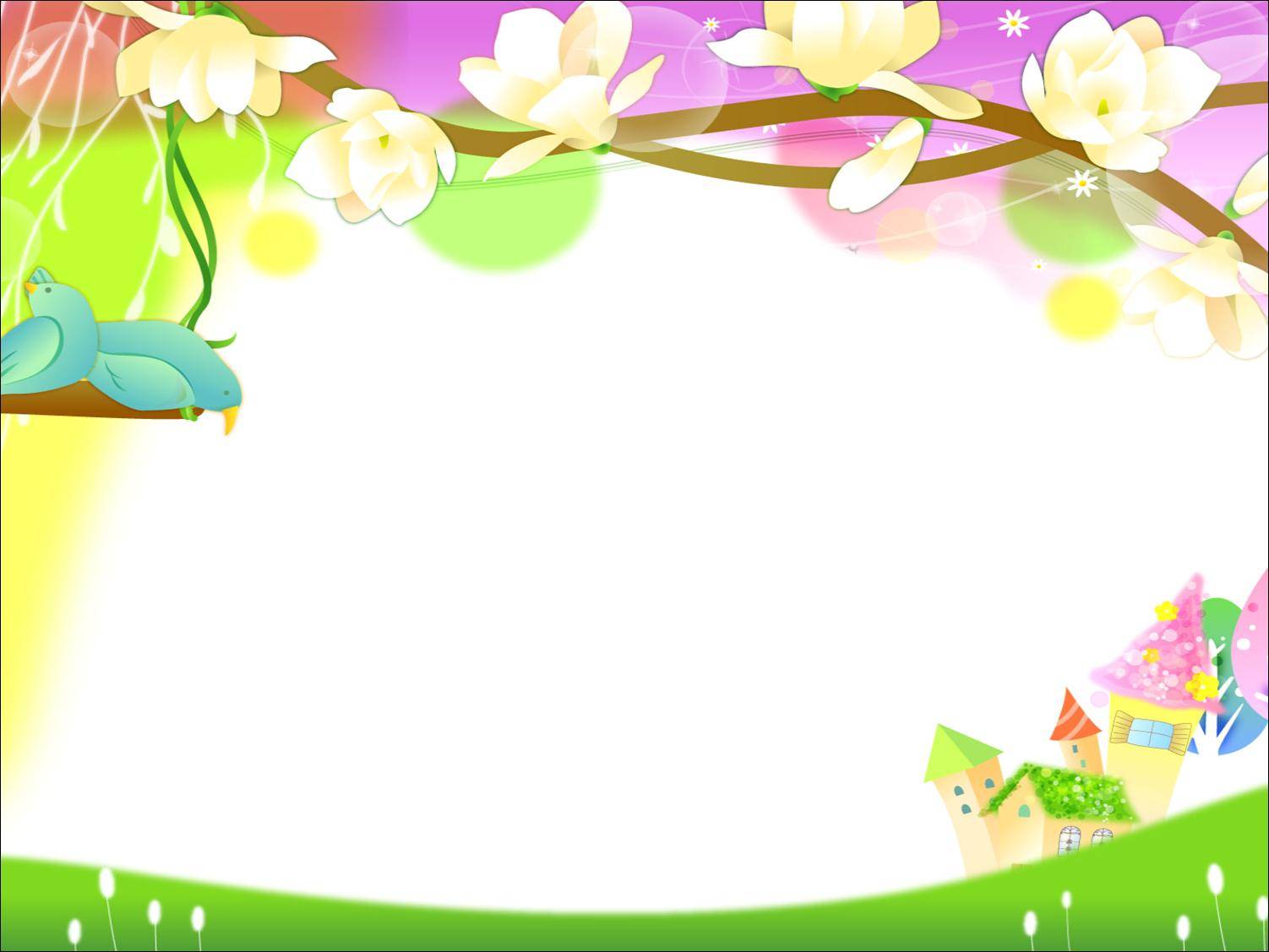 KẾT LUẬN
Đồ chơi dân gian là đồ chơi được làm bằng thủ công từ những vật liệu đơn giản dễ kiếm như tre, giấy, bột gạo hấp chín, lá cây…
[Speaker Notes: Gọi 2 HS đọc kết luận]
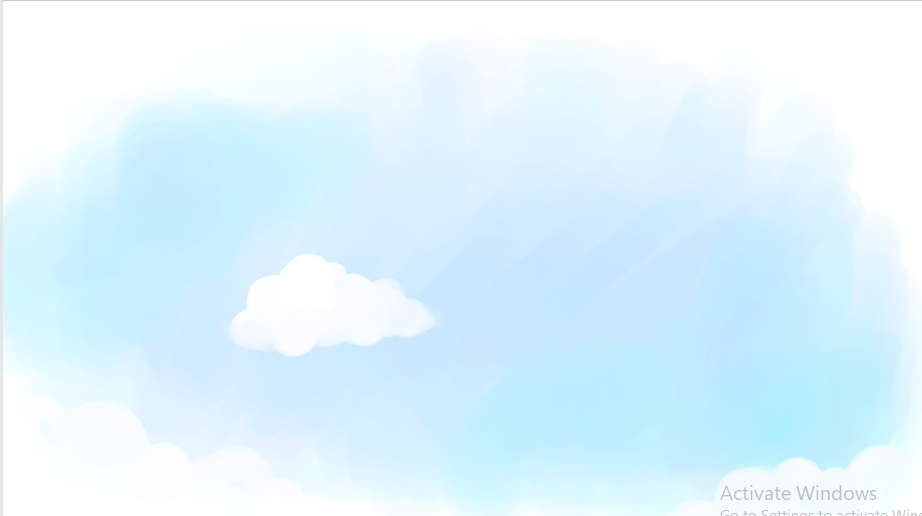 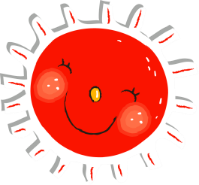 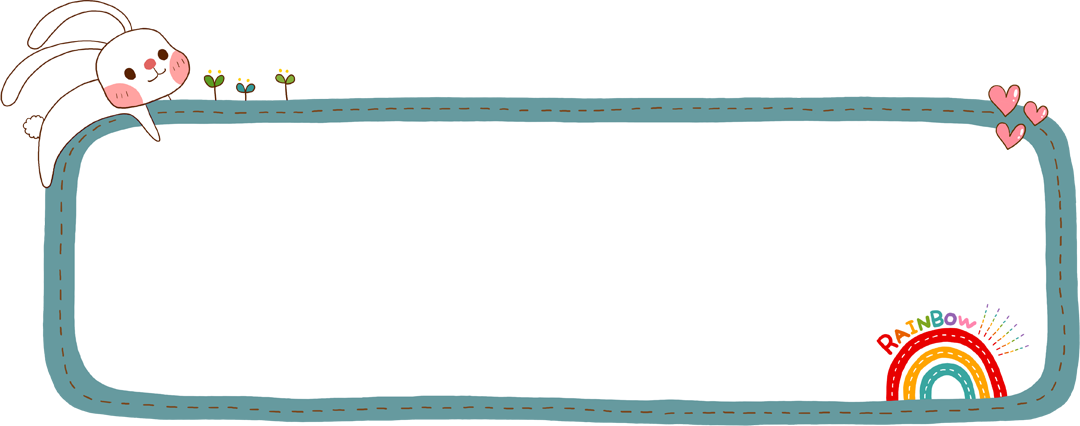 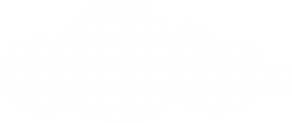 Vận dụng
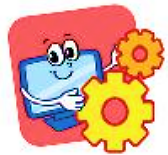 01
[Speaker Notes: Cho chơi trò chăm sóc vườn hoa]
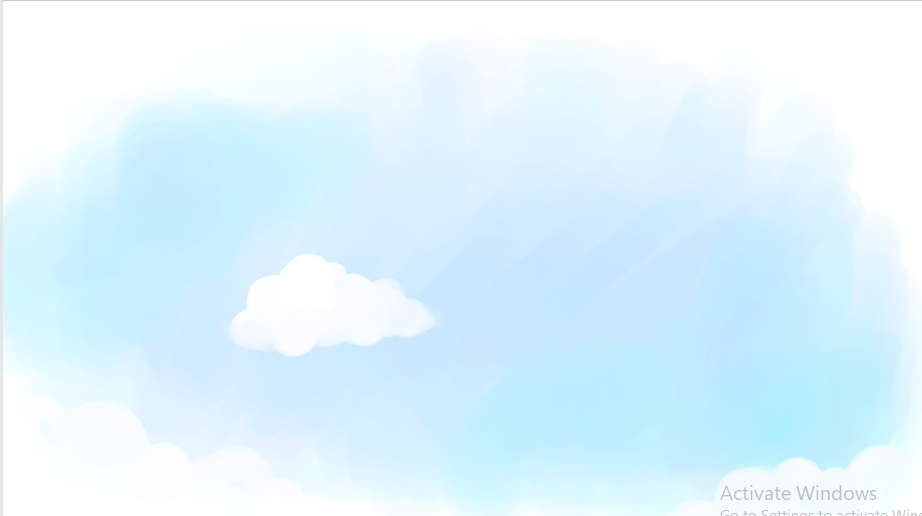 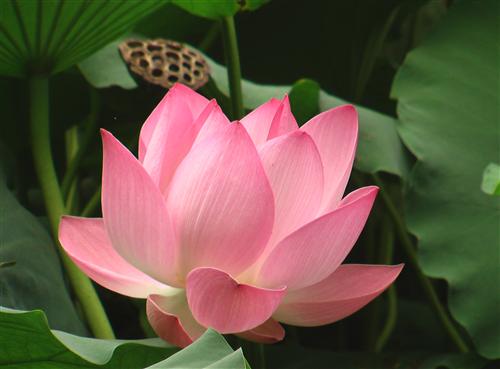 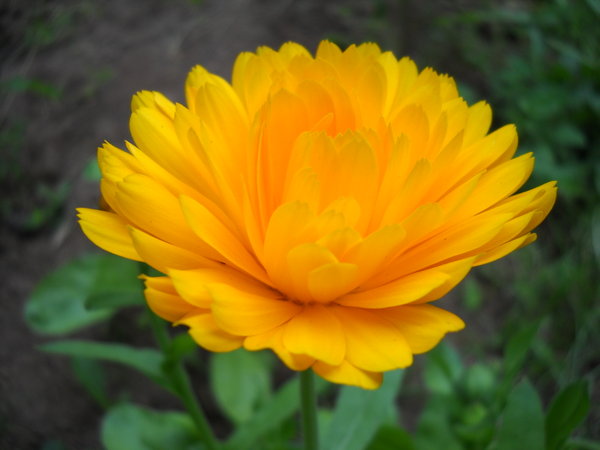 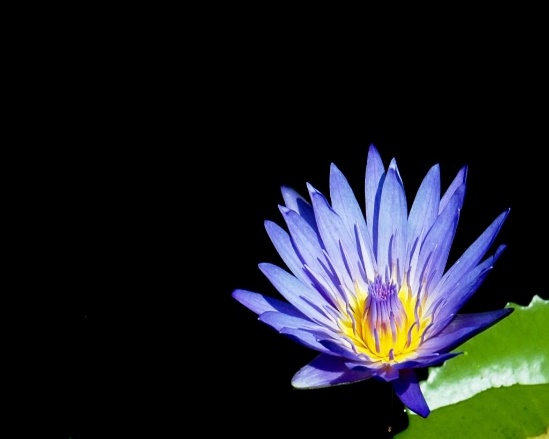 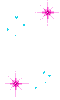 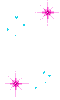 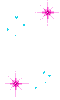 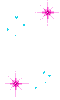 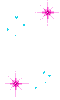 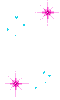 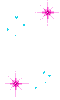 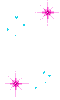 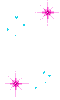 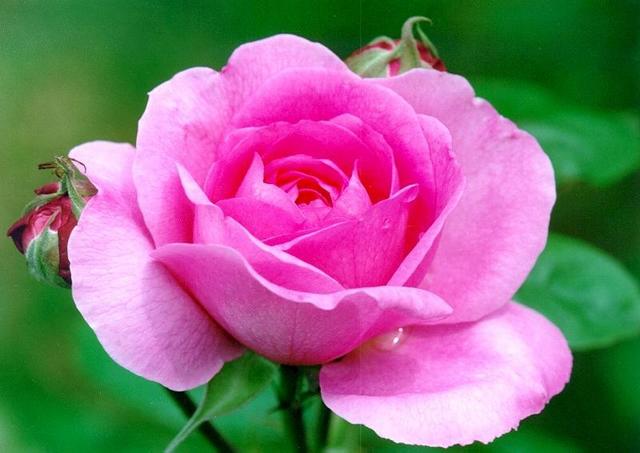 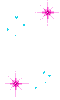 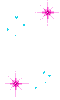 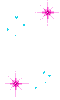 Chăm sóc vườn hoa
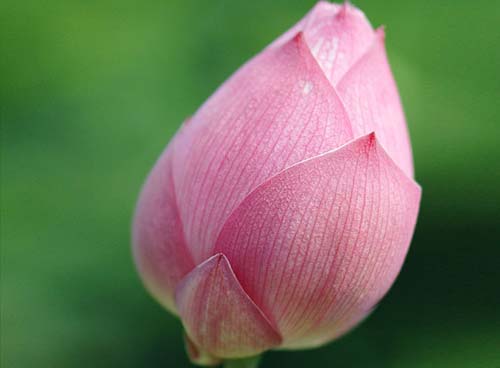 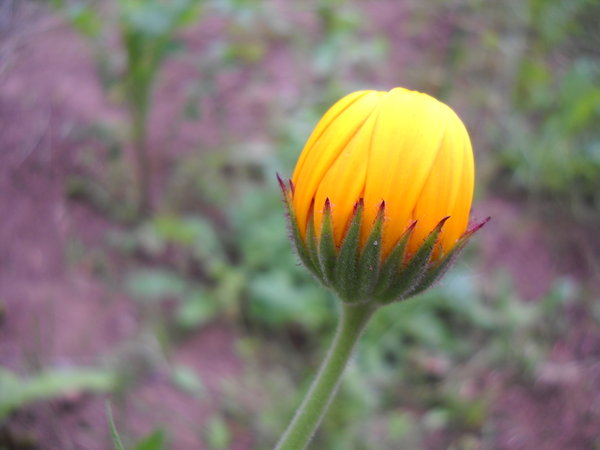 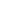 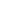 HOA SEN
HOA CÚC
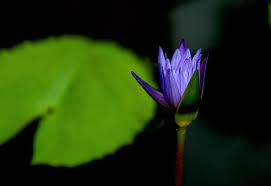 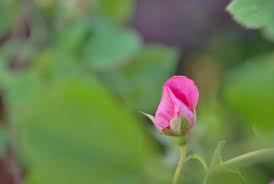 HOA SÚNG
HOA HỒNG
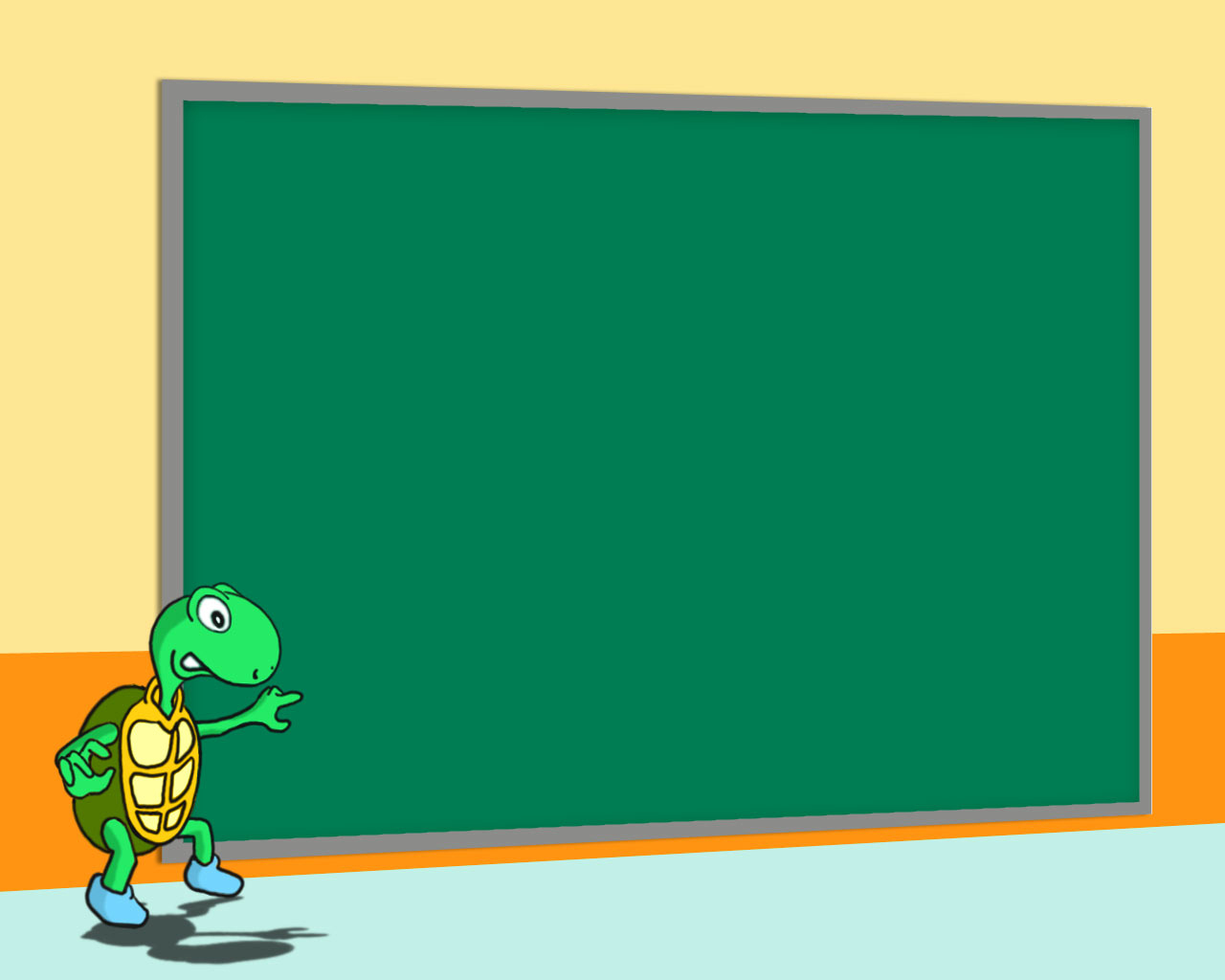 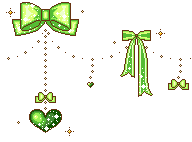 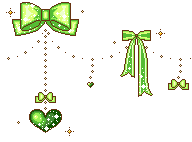 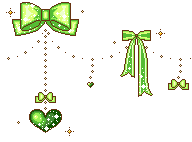 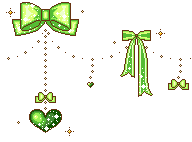 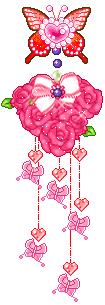 TẠM BIỆT VÀ HẸN GẶP LẠI
CHÚC CÁC EM HỌC TỐT
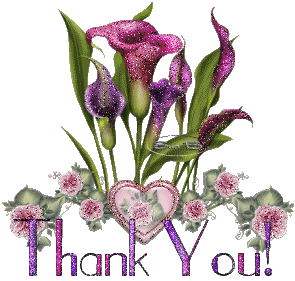 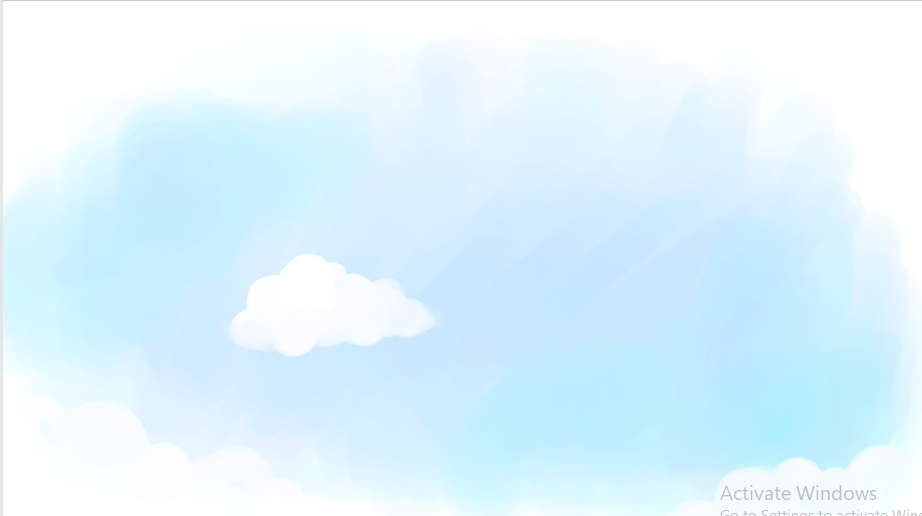 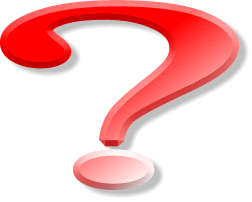 Chọn đáp án đúng nhất
Đồ chơi dân gian là gì?
A. Đồ chơi được làm thủ công
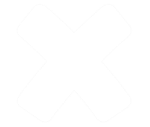 B. Chất liệu có sẵn trong thiên nhiên và đời 
sống của con người như tre, nứa, giấy, bột gạo…
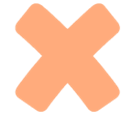 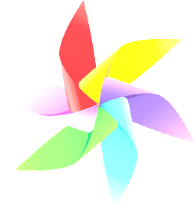 C. Đồ chơi điện tử
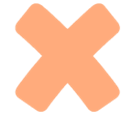 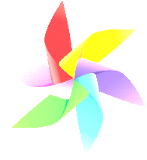 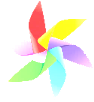 D. Đáp án A B đúng
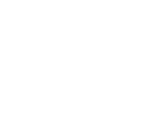 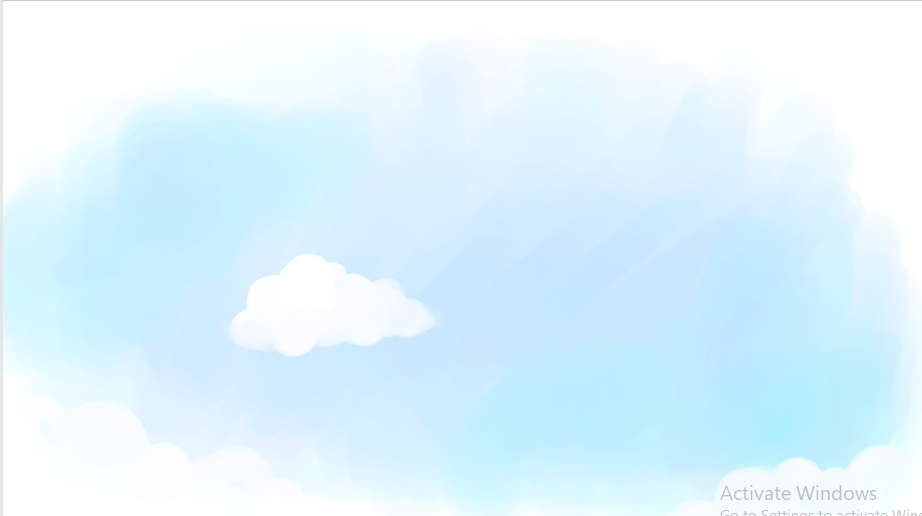 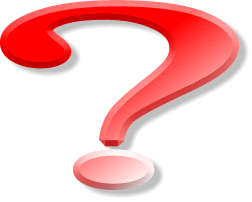 Tìm đồ chơi dân gian trong những đáp án dưới đây?
B. Tò he
A. Máy bay mô hình
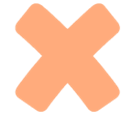 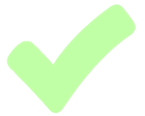 D. Đàn Piano
C. Búp bê
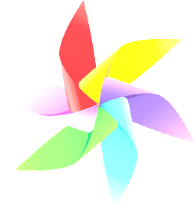 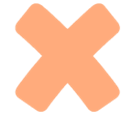 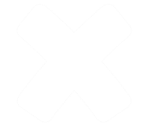 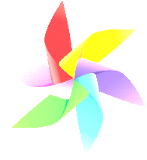 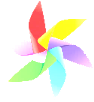 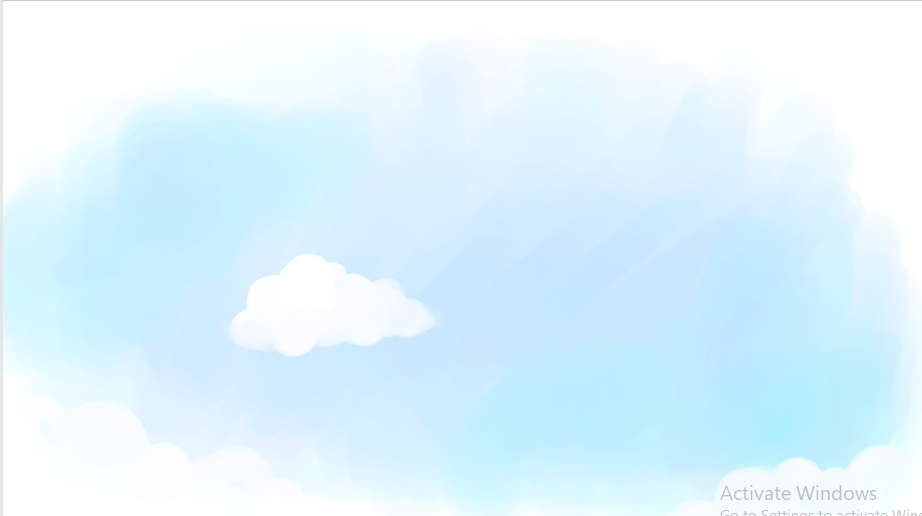 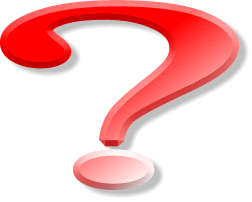 Đâu không phải là đồ chơi dân gian?
A. Chong chóng
B. Diều giấy
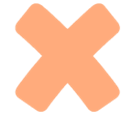 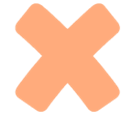 D. Đèn lồng
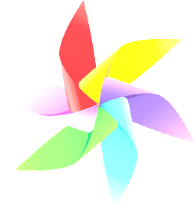 C. Đàn vi-ô-lông
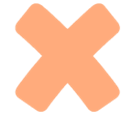 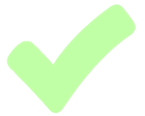 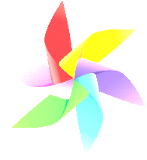 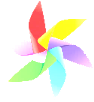 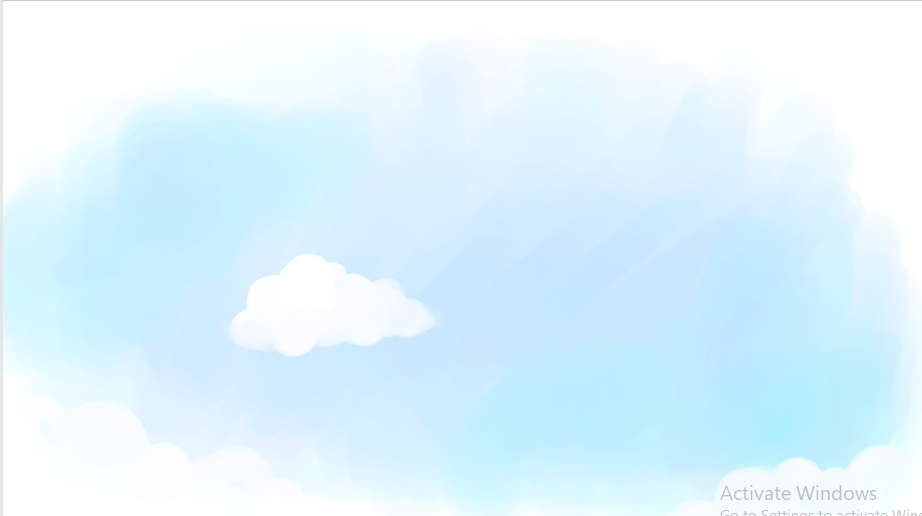 Em hãy cho biết tên gọi của đồ chơi dân gian
 dưới đây?
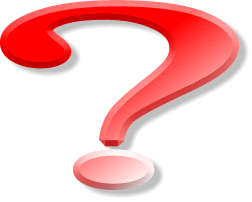 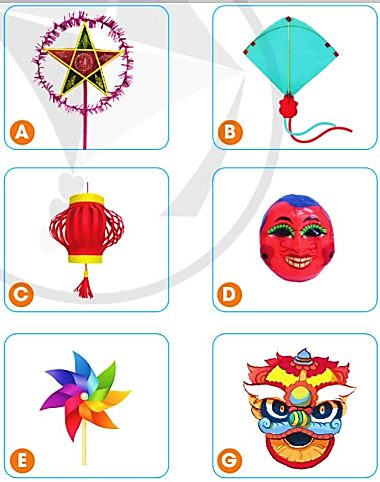 A. Đèn ông sao
B. Diều giấy
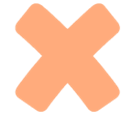 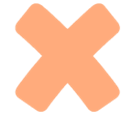 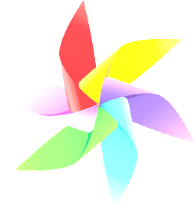 C. Mặt nạ giấy bồi
D. Đầu lân
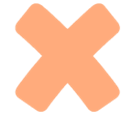 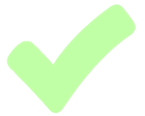 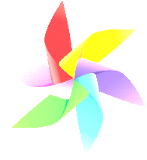 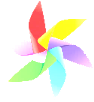 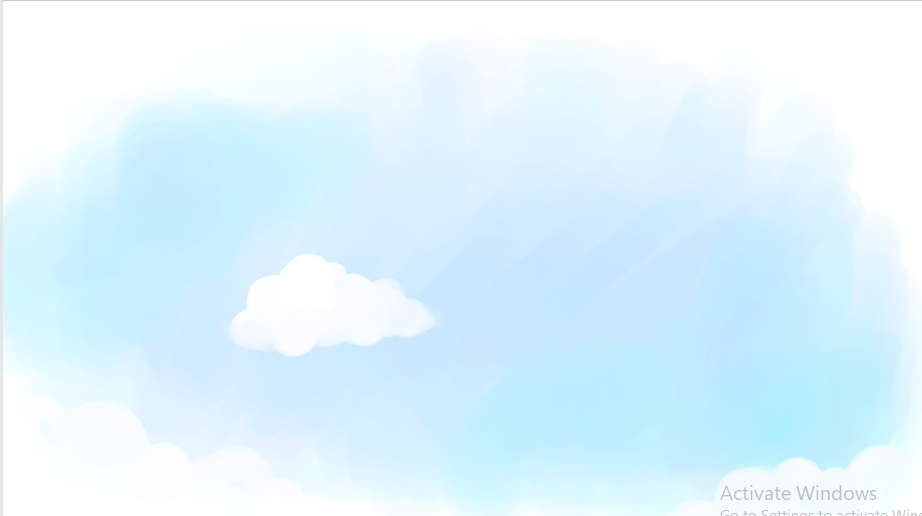 1. Một số đồ chơi dân gian
Đồ chơi dân gian được làm từ những vật liệu nào? Có đặc điểm gì chung?
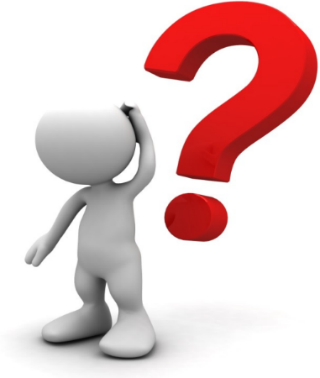 Đồ chơi dân gian được làm thủ công bằng những vật liệu đơn giản dễ kiếm như tre, giấy, bột gạo hấp chín, lá cây …
[Speaker Notes: Mời 1 HS quan sát máy chiếu đọc yêu cầu
Cho HS thảo luận nhóm 2 (5p)
Gọi 2 nhóm trình bày => nhóm khác NX
GV NX, tuyên dương chiếu video cách chèn ảnh vào văn bản]